But he said to me, “My grace is sufficient for you, for my power is made perfect in weakness.” Therefore I will boast all the more gladly about my weaknesses, so that Christ’s power may rest on me. 10 That is why, for Christ’s sake, I delight in weaknesses, in insults, in hardships, in persecutions, in difficulties. For when I am weak, then I am strong.
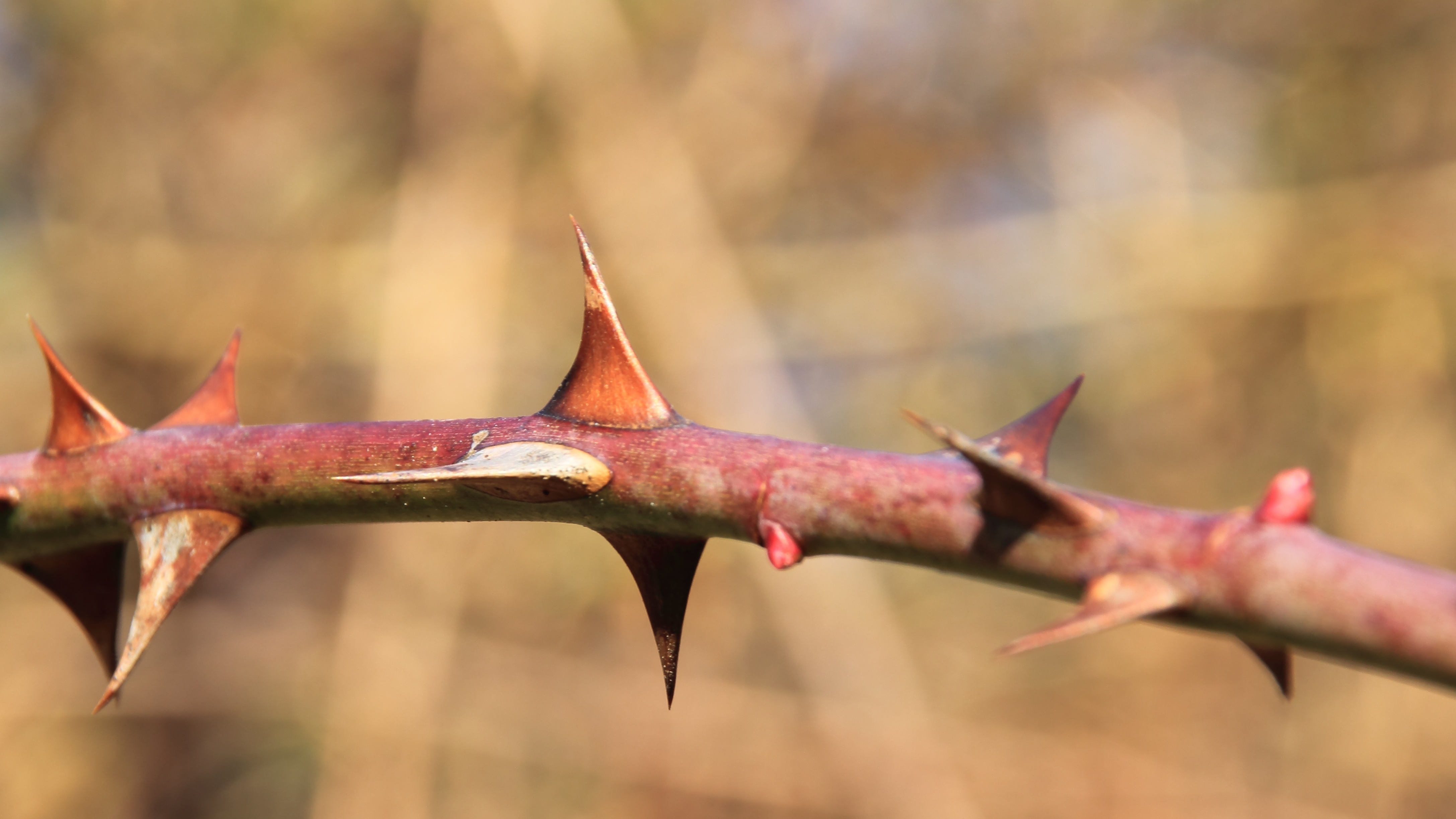 A Thorn in the Flesh
2 Corinthians 12:9-10
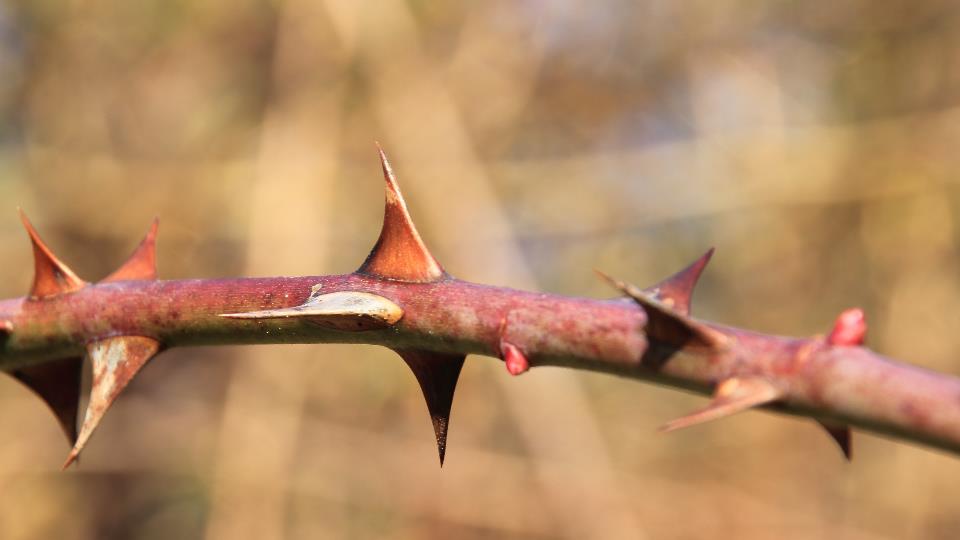 And He has said to me, “My grace is sufficient for you, for power is perfected in weakness.” Most gladly, therefore, I will rather boast about my weaknesses, so that the power of Christ may dwell in me. Therefore I delight in weaknesses, in insults, in distresses, in persecutions, in difficulties, in behalf of Christ; for when I am weak, then I am strong.
2 Corinthians 12:7-8
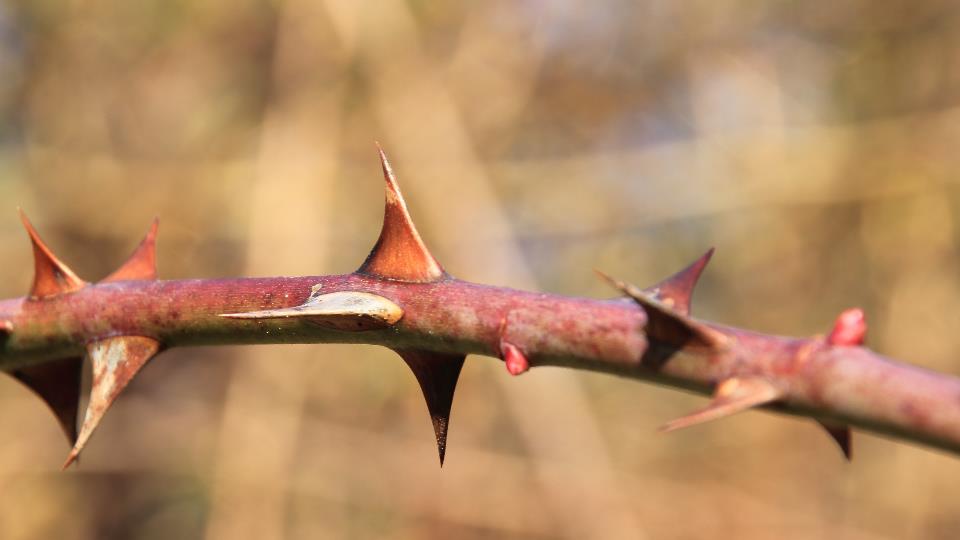 Because of the extraordinary greatness of the revelations, for this reason, to keep me from exalting myself, there was given to me a thorn in the flesh, a messenger of Satan to torment me—to keep me from exalting myself! Concerning this I pleaded with the Lord three times that it might leave me.
2 Corinthians 12:7-8
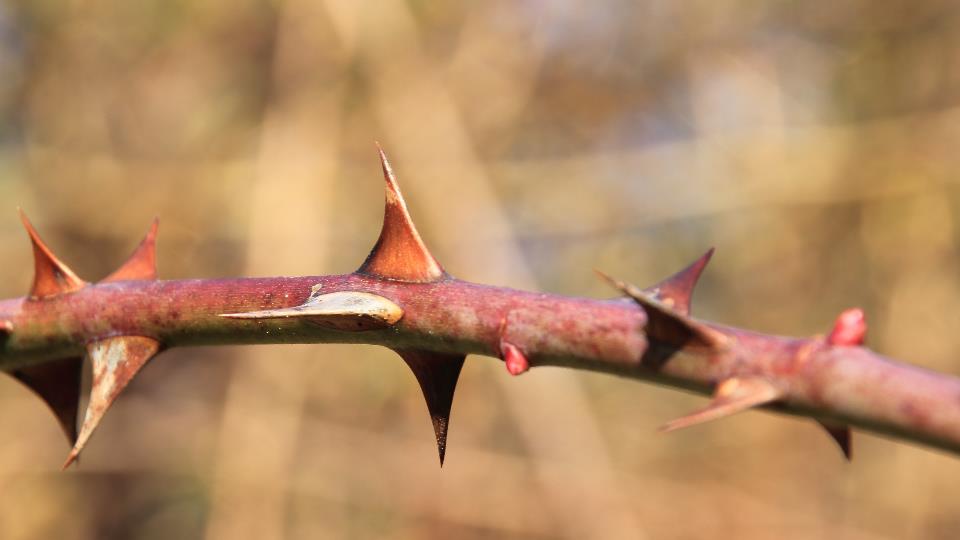 Because of the extraordinary greatness of the revelations, for this reason, to keep me from exalting myself, there was given to me a thorn in the flesh, a messenger of Satan to torment me—to keep me from exalting myself! Concerning this I pleaded with the Lord three times that it might leave me.
2 Corinthians 12:7-8
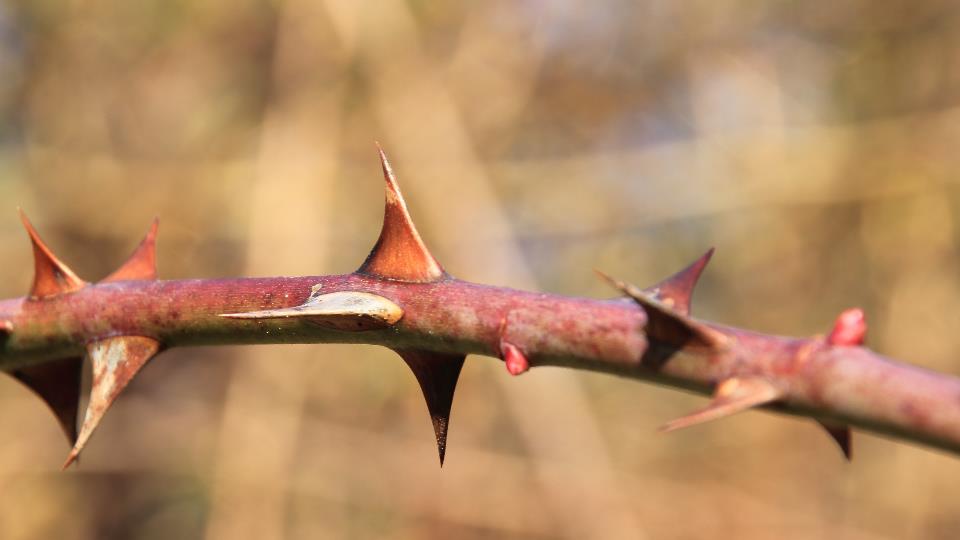 Because of the extraordinary greatness of the revelations, for this reason, to keep me from exalting myself, there was given to me a thorn in the flesh, a messenger of Satan to torment me—to keep me from exalting myself! Concerning this I pleaded with the Lord three times that it might leave me.
2 Corinthians 12:7-8
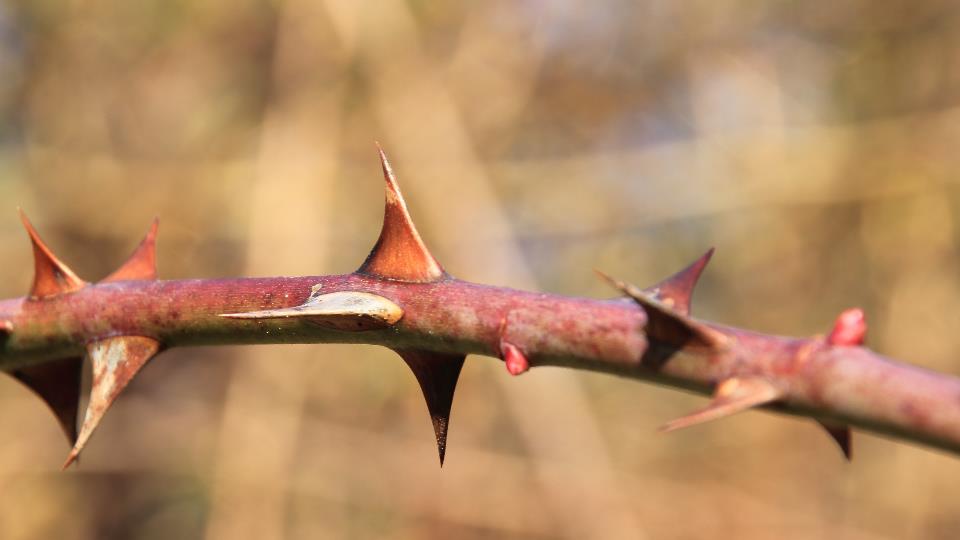 Because of the extraordinary greatness of the revelations, for this reason, to keep me from exalting myself, there was given to me a thorn in the flesh, a messenger of Satan to torment me—to keep me from exalting myself! Concerning this I pleaded with the Lord three times that it might leave me.
2 Corinthians 12:7-8
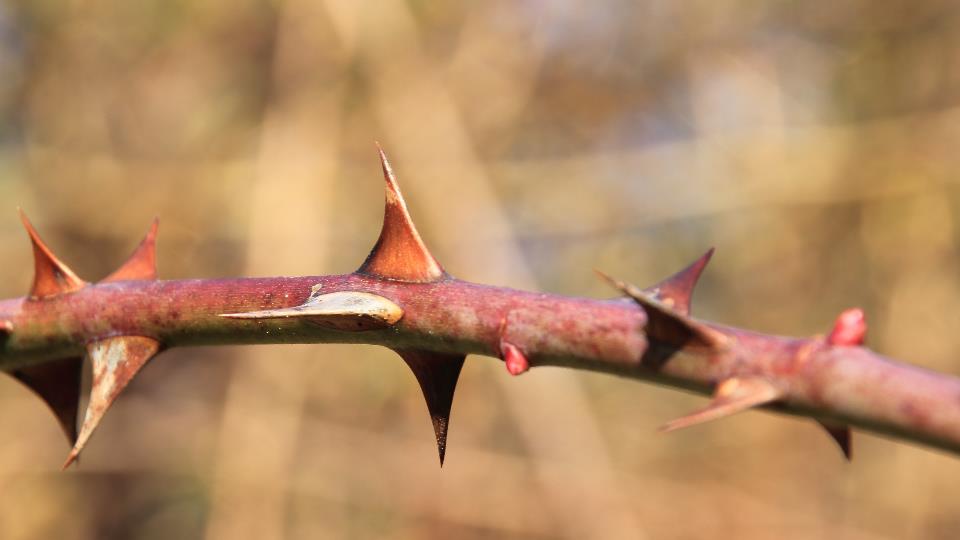 Because of the extraordinary greatness of the revelations, for this reason, to keep me from exalting myself, there was given to me a thorn in the flesh, a messenger of Satan to torment me—to keep me from exalting myself! Concerning this I pleaded with the Lord three times that it might leave me.
2 Corinthians 12:9-10
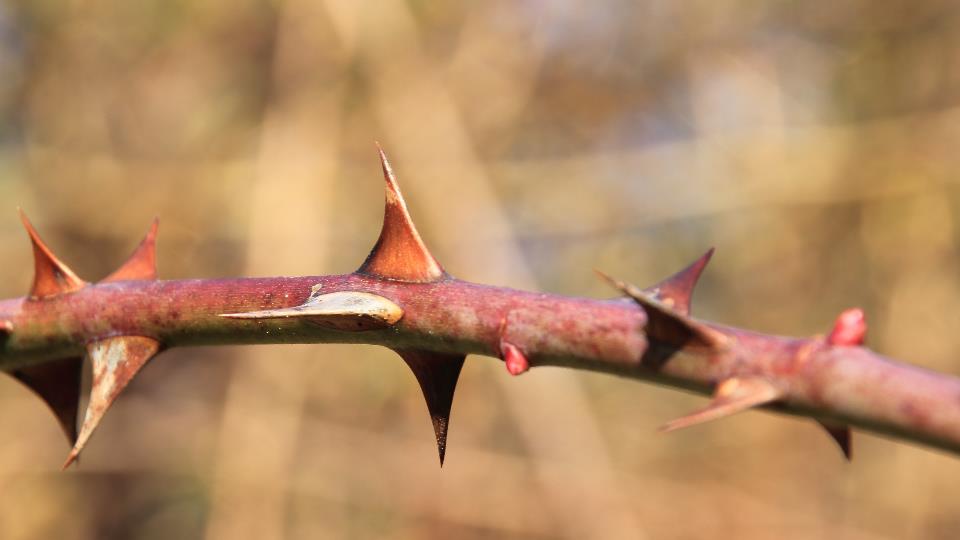 And He has said to me, “My grace is sufficient for you, for power is perfected in weakness.” Most gladly, therefore, I will rather boast about my weaknesses, so that the power of Christ may dwell in me. Therefore I delight in weaknesses, in insults, in distresses, in persecutions, in difficulties, in behalf of Christ; for when I am weak, then I am strong.
2 Corinthians 12:9-10
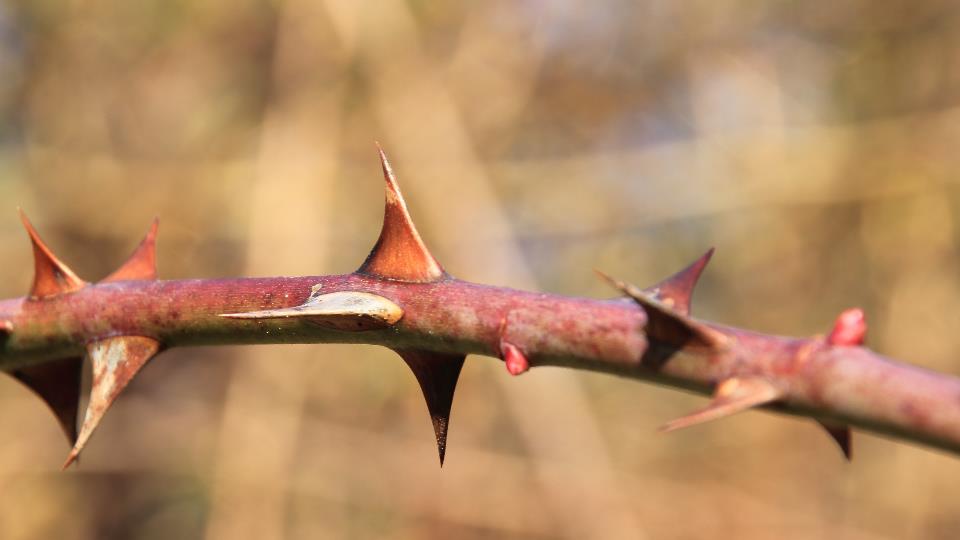 And He has said to me, “My grace is sufficient for you, for power is perfected in weakness.” Most gladly, therefore, I will rather boast about my weaknesses, so that the power of Christ may dwell in me. Therefore I delight in weaknesses, in insults, in distresses, in persecutions, in difficulties, in behalf of Christ; for when I am weak, then I am strong.
2 Corinthians 12:9-10
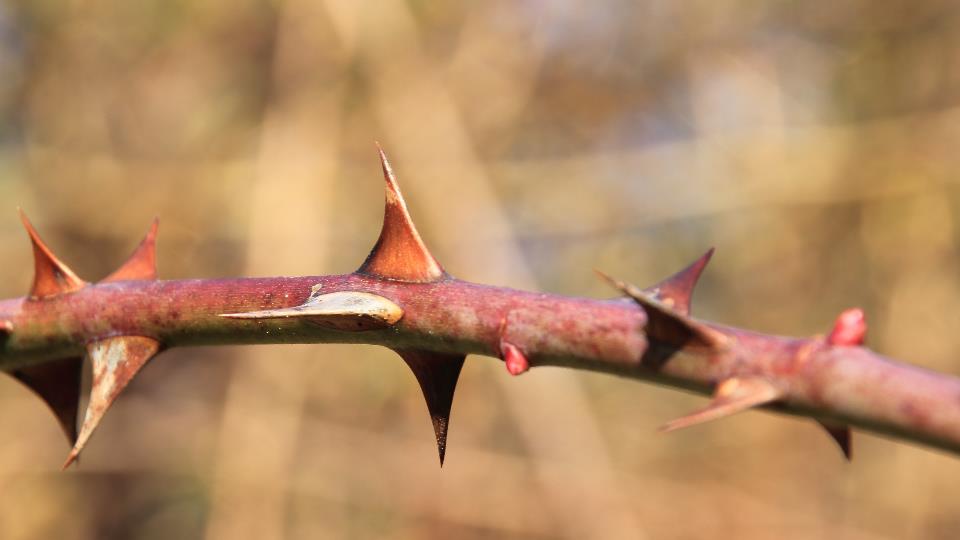 And He has said to me, “My grace is sufficient for you, for power is perfected in weakness.” Most gladly, therefore, I will rather boast about my weaknesses, so that the power of Christ may dwell in me. Therefore I delight in weaknesses, in insults, in distresses, in persecutions, in difficulties, in behalf of Christ; for when I am weak, then I am strong.